TASARIM İLKELERİ
LEVENT DURANLI
Öğretim Görevlisi

LAÜ TV
leventduranli@gmail.com
GRAFİK TASARIM İLKELERİ
TASARIM İLKELERİ NEDİR?
GRAFİK TASARIM İLKELERİ
TASARIM İLKELERİ NEDİR?
Tasarımlarınızı gerçekleştirirken gözönünde bulundurmanız gereken kurallardır.
GRAFİK TASARIM İLKELERİ
TASARIM İLKELERİ
Denge
Hiyerararşi
Örüntü
Ritm
Mekan
Orantı
Vurgu
Hareket
Kontrast
Bütünlük
GRAFİK TASARIM İLKELERİ
TASARIM İLKELERİ
Denge
Tasarımı oluşturan parçaların tanımlı ve estetik bir biçimde yerleştirilmesidir.
GRAFİK TASARIM İLKELERİ
TASARIM İLKELERİ
Denge
Denge, öğelerin yatay ve dikey olarak yüzeye eşit ağırlıkta dağıtılması (yerleştirilmesi) yoluyla oluşturulur.
GRAFİK TASARIM İLKELERİ
TASARIM İLKELERİ
Denge
İki türlü denge vardır:- Formal (Simetrik): Bir materyalin ortadan ikiye bölündüğünde öğelerin simetrik olarak (her iki tarafta da birbirinin aynı şekilde) yerleştirilmesi - İnformal (Simetrik olmayan): Ağırlık olarak her iki tarafta eşittir ancak kullanılan öğeler farklıdır (Şekil 17). Dengenin informal şekilde sağlanması materyale belirli ölçüde hareketlilik kazandırabilmektedir.
GRAFİK TASARIM İLKELERİ
TASARIM İLKELERİ
Denge
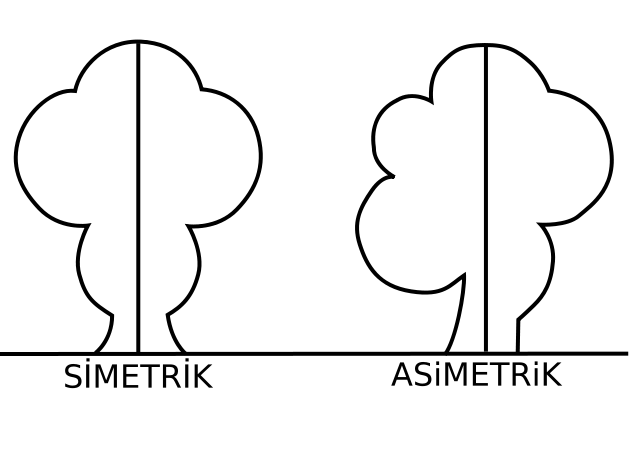 GRAFİK TASARIM İLKELERİ
TASARIM İLKELERİ
Denge
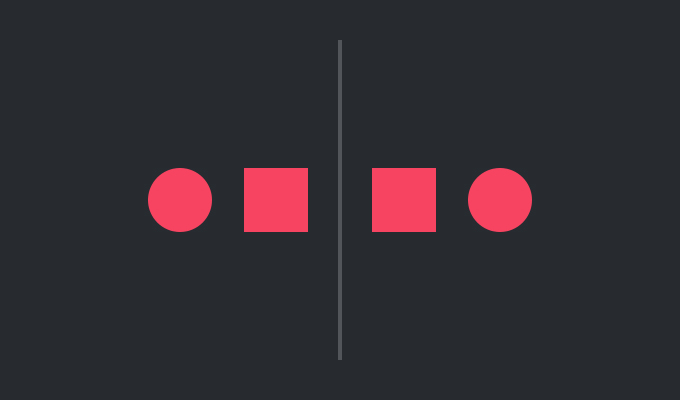 GRAFİK TASARIM İLKELERİ
TASARIM İLKELERİ
Denge
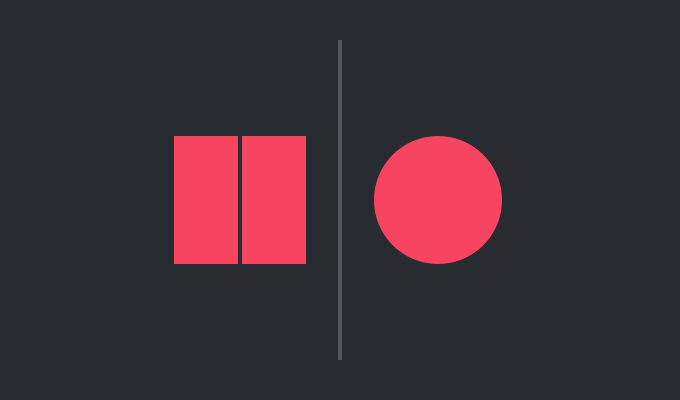 GRAFİK TASARIM İLKELERİ
TASARIM İLKELERİ
Hiyerarşi
Görsel hiyerarşi, insan gözünün gördüklerini algılama düzenidir. Bu düzen ise algı alanı içerisindeki formlar arasında bulunan görsel kontrastla oluşur.
GRAFİK TASARIM İLKELERİ
TASARIM İLKELERİ
Hiyerarşi
Görsel hiyerarşi, kullanıcı akışına ve kullanıcıların karar verme eğilimlerine yardımcı olan farklılıklar yaratarak tasarımın işlevselliğini arttırır.

Tasarım içinde vurgulanmak istenen meseja göre unsurlarların ölçülenmesi anlamına gelir.Kimi tasarımlarda fotoğraf öne çıkarken, kimisinde tipografik unsurlar, kimisinde renk bazısında da boşluklar öne çıkabilir.
GRAFİK TASARIM İLKELERİ
TASARIM İLKELERİ
Hiyerarşi
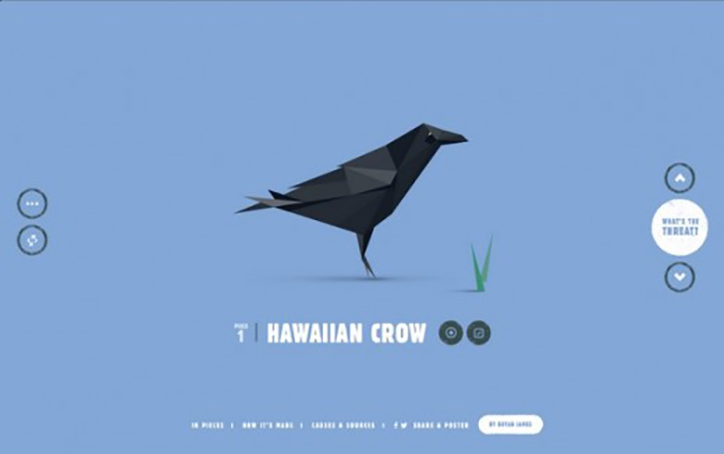 GRAFİK TASARIM İLKELERİ
TASARIM İLKELERİ
Hiyerarşi
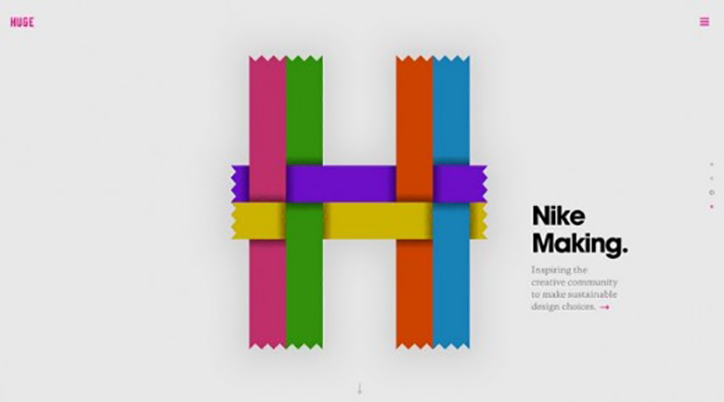 GRAFİK TASARIM İLKELERİ
TASARIM İLKELERİ
Hiyerarşi
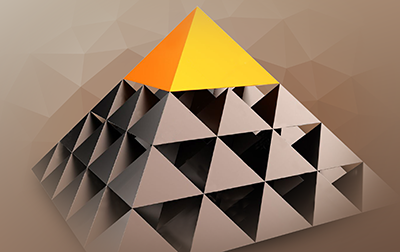 GRAFİK TASARIM İLKELERİ
TASARIM İLKELERİ
3. Örüntü
“Bir düzen ve yineleme içerisindeki iki ya da üç boyutlu nesneler topluluğudur.” Örüntü, tasarım elemanlarının planlı yada rastgele tekrarlar halinde yerleştirilmesiyle, yüzeylerin yada resimlerin kalitesini artırmak için kullanılır.
GRAFİK TASARIM İLKELERİ
TASARIM İLKELERİ
3. Örüntü
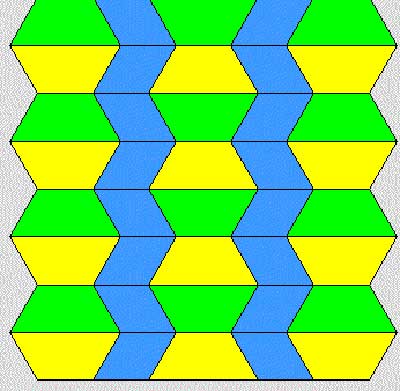 GRAFİK TASARIM İLKELERİ
TASARIM İLKELERİ
3. Örüntü
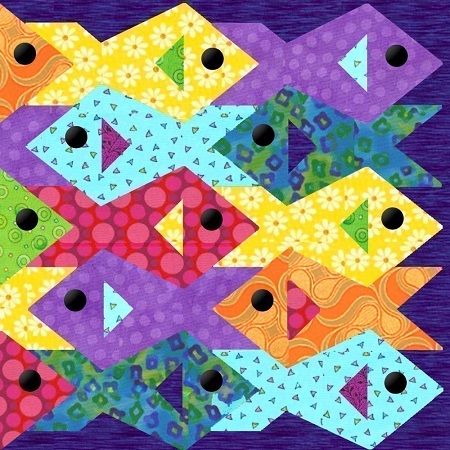 GRAFİK TASARIM İLKELERİ
TASARIM İLKELERİ
4. Ritim
Ritim, elemanların-renklerin, şekillerin, formların, mekanların-boşlukların ve dokuların görsel hareketlerinin tekrarıdır.

İyi düzenlemelerin tümünde bulunan kontrollü hareketler demektir.
GRAFİK TASARIM İLKELERİ
TASARIM İLKELERİ
4. Ritim
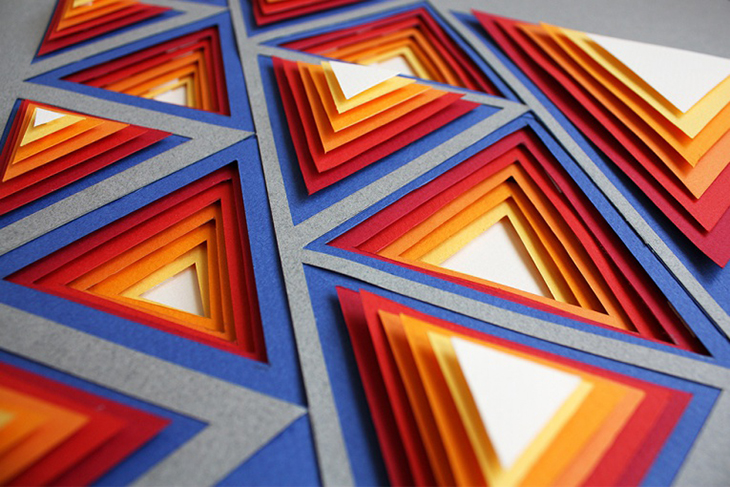 GRAFİK TASARIM İLKELERİ
TASARIM İLKELERİ
4. Ritim
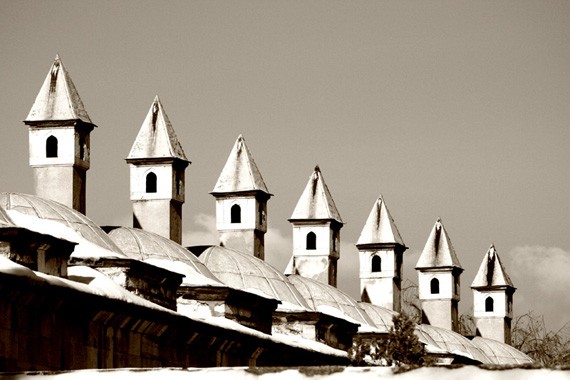 GRAFİK TASARIM İLKELERİ
TASARIM İLKELERİ
4. Ritim
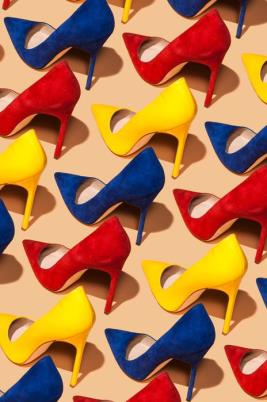 GRAFİK TASARIM İLKELERİ
TASARIM İLKELERİ
5. Mekan
Bir nesnenin etrafındaki, altındaki, arasındaki ve içindeki alana denir.Sanatta iki tip mekan vardır;gerçek mekan ve resimsel mekan.Gerçek mekan boş veya nesnelerle dolu olabilen üç boyutlu hacimdir.

Resimsel mekan kağıdın tuvalin veya diğer malzemelerin düz yüzeyidir ve resim düzlemi olarak da bilinir.
GRAFİK TASARIM İLKELERİ
TASARIM İLKELERİ
5. Mekan
Boşluk(Mekan), bir sanat çalışmasının içindeki yada çevresindeki boş alan yada yüzeydir. Boşluk(Mekan) iki boyutlu yada üç boyutlu olabileceği gibi, negatif ve/veya pozitifte olabilir
GRAFİK TASARIM İLKELERİ
TASARIM İLKELERİ
5. Mekan
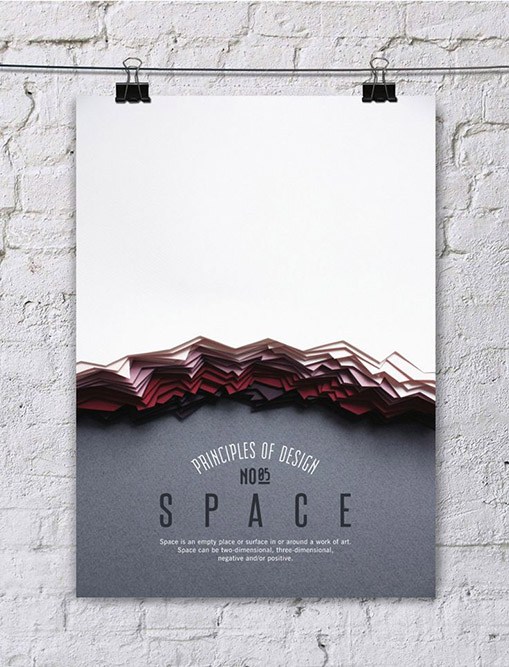 GRAFİK TASARIM İLKELERİ
TASARIM İLKELERİ
5. Mekan
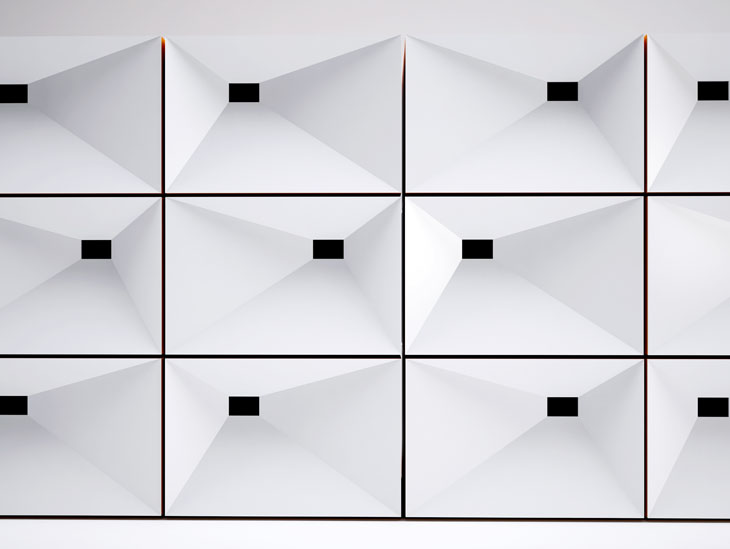 GRAFİK TASARIM İLKELERİ
TASARIM İLKELERİ
6. Orantı
Proporsiyon(Orantı), bir tasarımdaki çeşitli elemanların, göreceli boyut ve ölçeklerine göre kendi aralarında ve parçalarla bütün arasında bulunan oranlarıdır.
GRAFİK TASARIM İLKELERİ
TASARIM İLKELERİ
6. Orantı
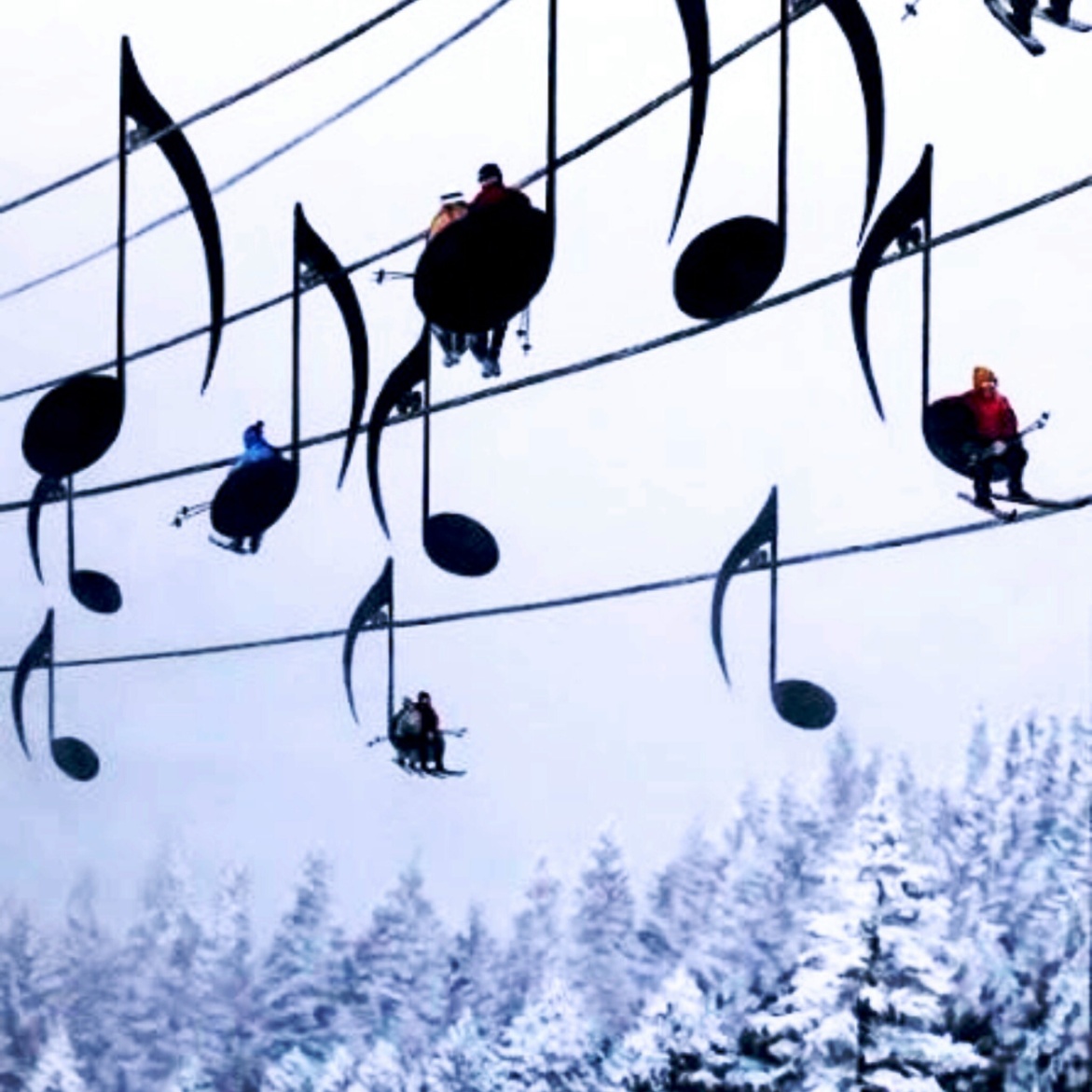 GRAFİK TASARIM İLKELERİ
TASARIM İLKELERİ
6. Orantı
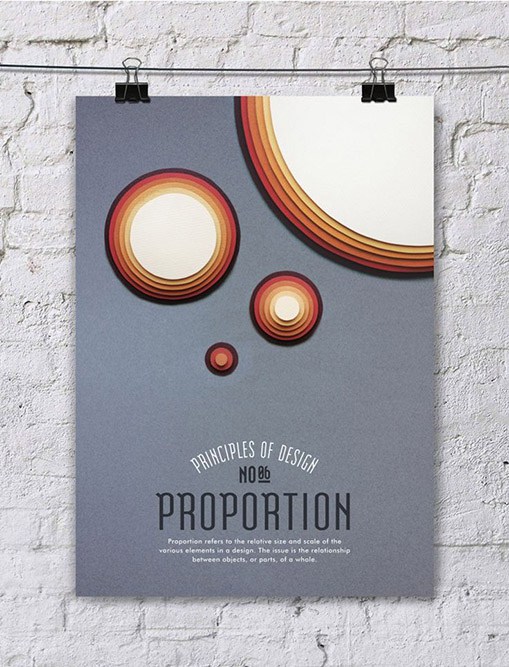 GRAFİK TASARIM İLKELERİ
TASARIM İLKELERİ
7.Vurgu
Vurgu, bir tasarımda odak noktası oluşturur. Dikkatleri tasarımın en önemli gördüğümüz kısmına çekmemizi sağlar.

Eserlerde baskın unsur, ilgi odağı yaratmak için kullanılır.Renk, değer, şekiller baskın unsur elde etmek için vurgulanabilir.
GRAFİK TASARIM İLKELERİ
TASARIM İLKELERİ
7.Vurgu
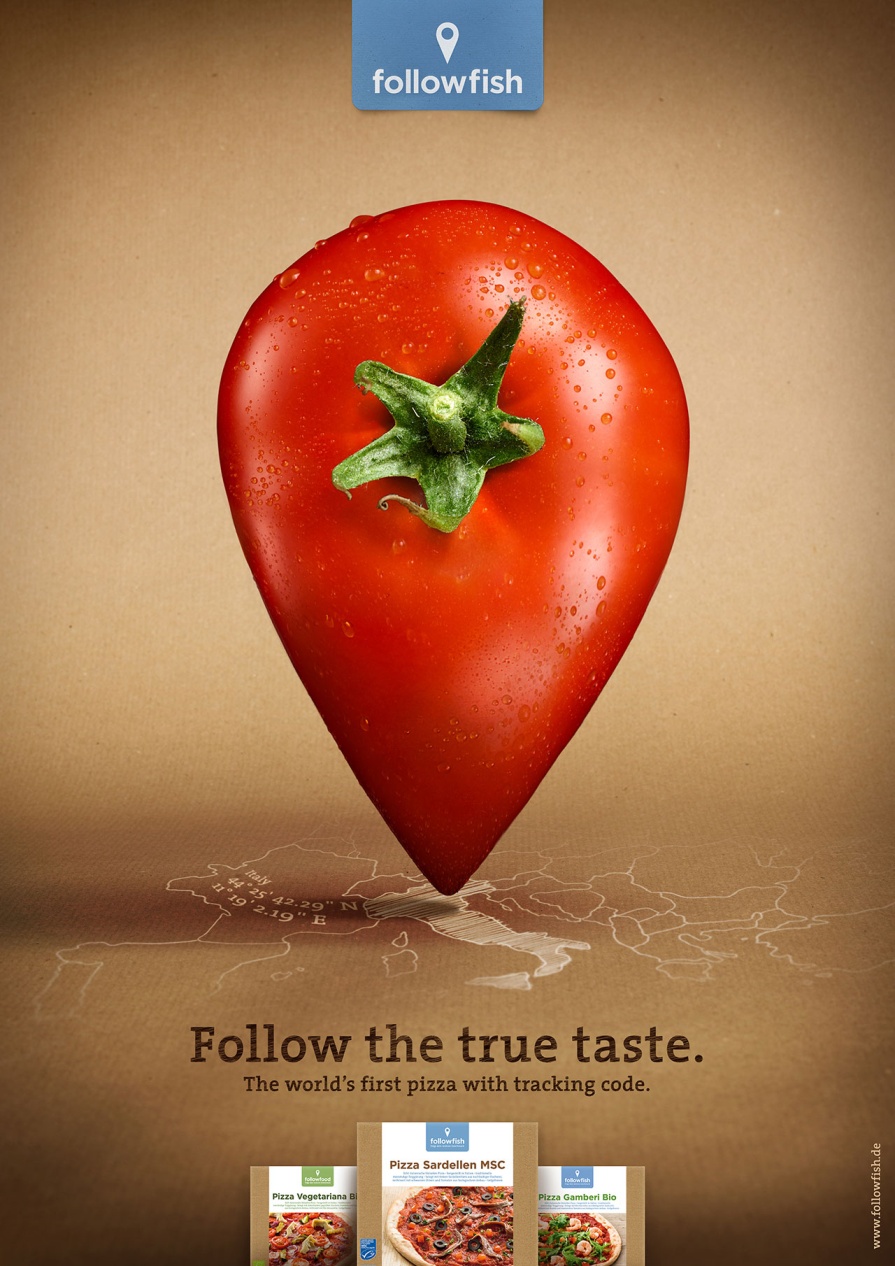 GRAFİK TASARIM İLKELERİ
TASARIM İLKELERİ
7.Vurgu
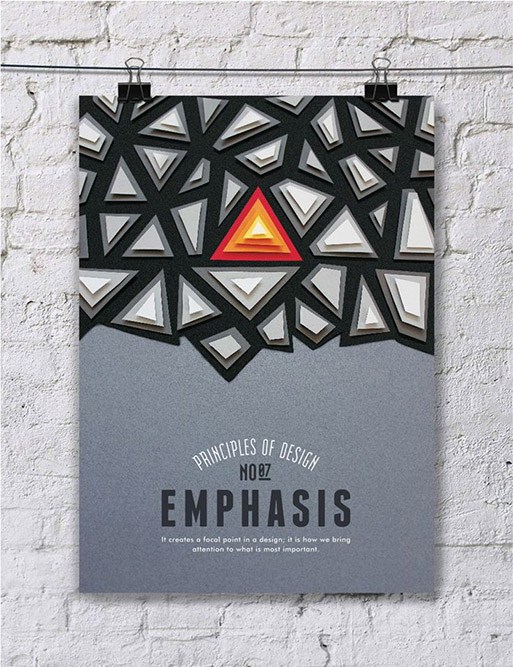 GRAFİK TASARIM İLKELERİ
TASARIM İLKELERİ
8.Hareket
Hareket, sanatçının, gözü bir kompozisyonun içine, çevresine yada kompozisyona doğru yönlendirmesinin yoludur. Görsel bir imajda hareket, objeler imajın içinde hareket ediyormuş hissiyatı uyandırdığında ortaya çıkar
GRAFİK TASARIM İLKELERİ
TASARIM İLKELERİ
8.Hareket
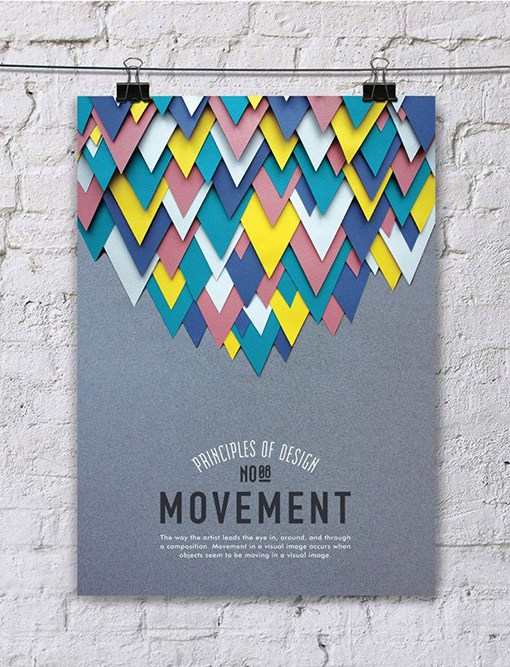 GRAFİK TASARIM İLKELERİ
TASARIM İLKELERİ
8.Hareket
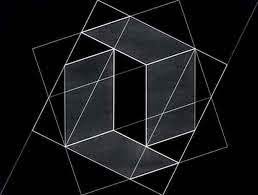 GRAFİK TASARIM İLKELERİ
TASARIM İLKELERİ
9. Kontrast
Kontrast, tasarımdaki farklı elemanların farklılıklarının vurgulanmasını sağlayan ve/veya bu elemanlarının aralarında denge oluşturan kombinasyonlardır.

Değerler, renkler, dokular, şekiller ve diğer unsurlardaki farklılıkları ifade eder
GRAFİK TASARIM İLKELERİ
TASARIM İLKELERİ
9. Kontrast
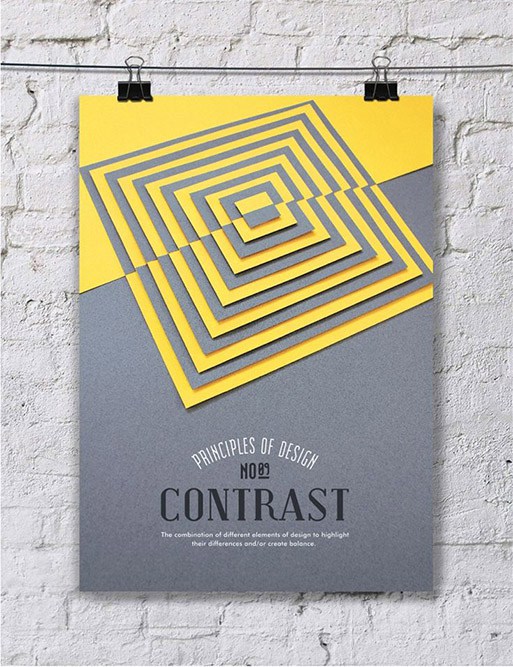 GRAFİK TASARIM İLKELERİ
TASARIM İLKELERİ
9. Kontrast
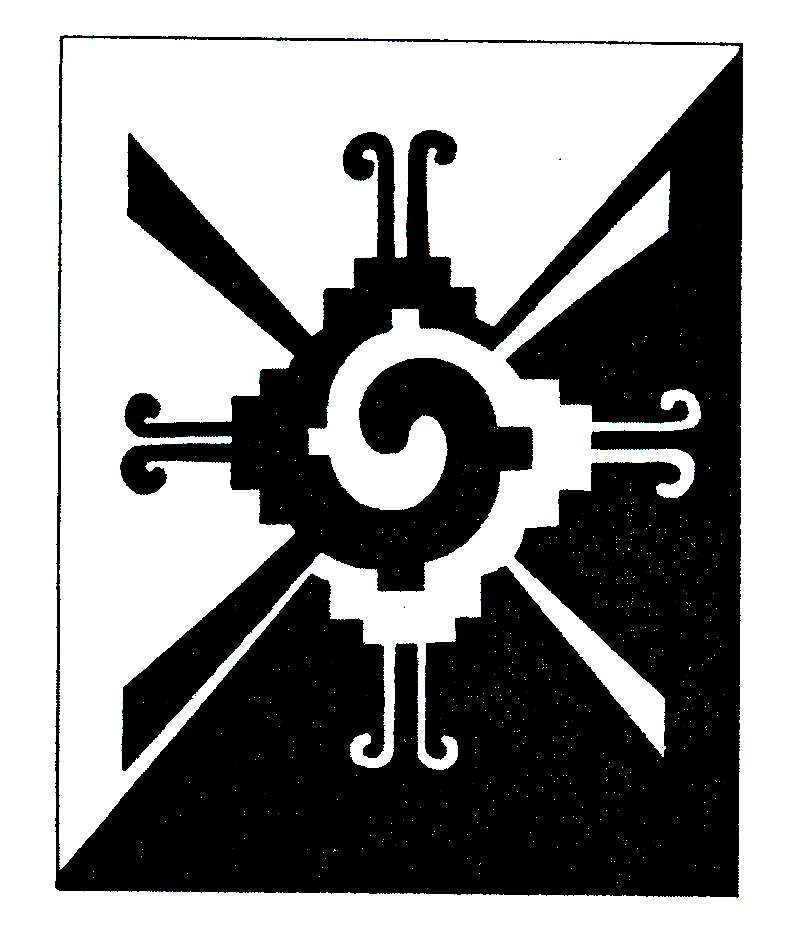 GRAFİK TASARIM İLKELERİ
TASARIM İLKELERİ
9. Kontrast
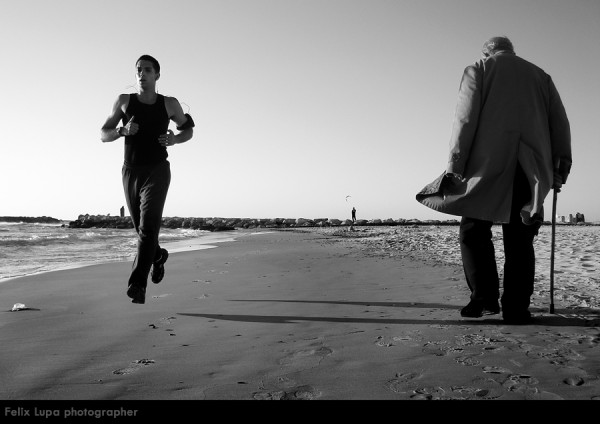 GRAFİK TASARIM İLKELERİ
TASARIM İLKELERİ
10. Bütünlük
Bütünlük bir kompozisyonun ahengi-armonisi demektir. Kompozisyonun parçaları uyumlu bir görsel tema gibi çalışır.
GRAFİK TASARIM İLKELERİ
TASARIM İLKELERİ
10. Bütünlük
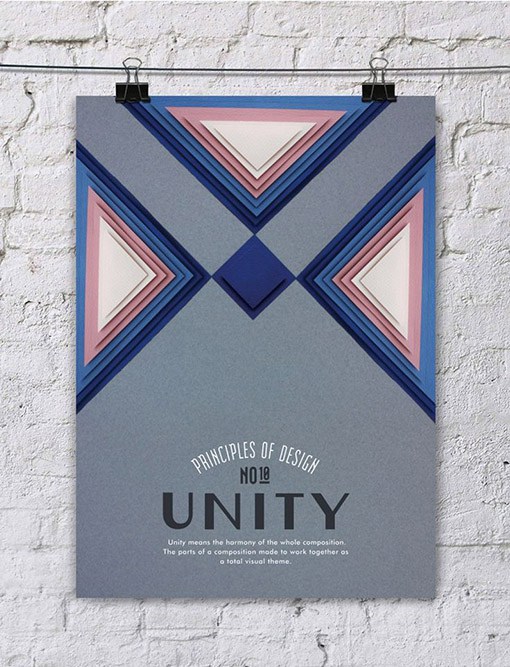 GRAFİK TASARIM İLKELERİ
TASARIM İLKELERİ
10. Bütünlük
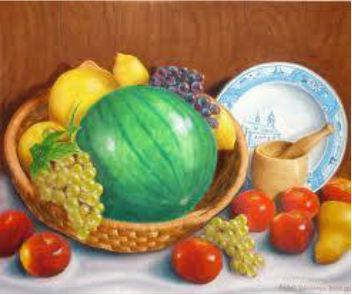 GRAFİK TASARIM İLKELERİ
Dinlediğiniz için teşekkürler
GRAFİK TASARIM İLKELERİ
KAYNAKÇA
KİTAP
Grafik ve Fotoğraf, MEGEP Ankara-2011, Milli Eğitim Bakanlığı
Nokta ve Çizgi, MEGEP Ankara-2011, Milli Eğitim Bakanlığı
Tasarımın Temel İlkeleri MEGEP Ankara-2011, Milli Eğitim Bakanlığı
Arntson, Amy E. (1998). “Graphic design basics”. Fort Worth, TX: Harcourt Brace College Publishers.
Twemlow, Alice, Ocak 2011, “Grafik Tasarım Ne İçindir?”, Yem Yayınları
Stewart, M. (2002). “Launching the imagination”. New York: McGraw-Hill.

WEB
Yrd.Doç.Dr. Hasan Özgür, www.hasanozgur.com
Mindoart, www.mindoart.com
Eren Gezgin, www.erengezgin.net

FOTOĞRAF ve GRAFİKLER
Fotokritik, Deviantart, Bascek.com, Senel Foto, Strobox, Fotocommunity, Photoworld ve yukarıda adı geçen kaynak ve internet sitelerinde fotoğraf ve grafikleri yayınlanan kişiler.